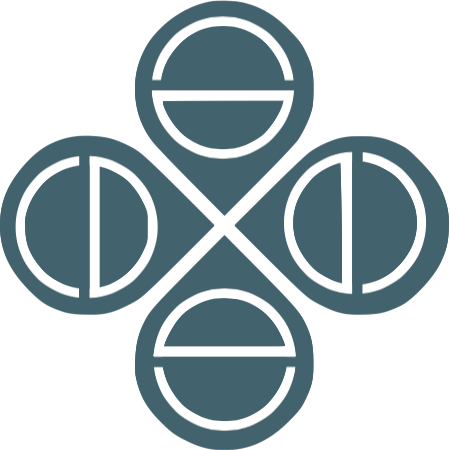 Case Law Update:Family Law
Clare Dart, Queensland Bar
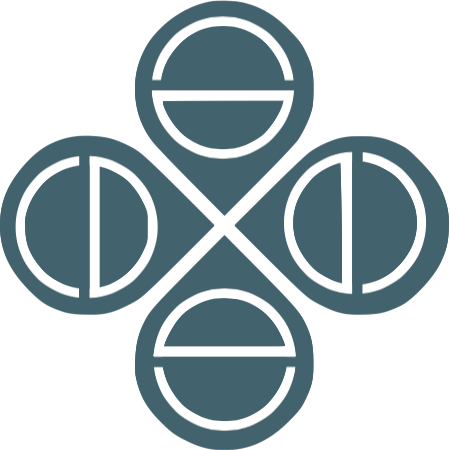 Relocation:orders which require or prevent it
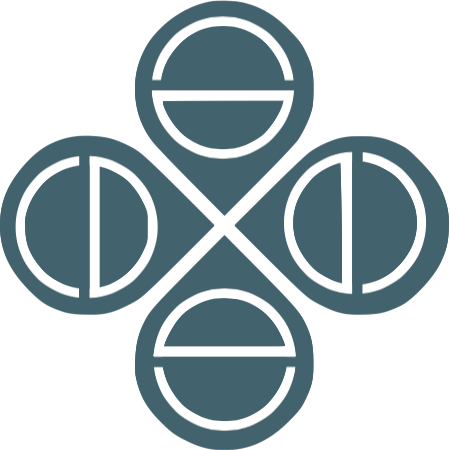 Current position
The Court has the power to make an order requiring parent to relocate the children’s residence. 
That authority lies in s65D and 68D of the Act.
See Sampson & Harnett (No 10) [2007] FamCA 1365
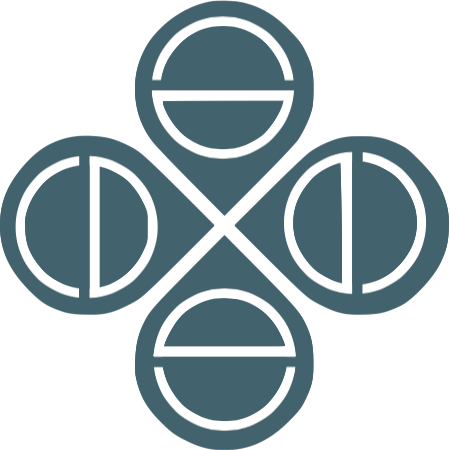 Current position Cont.
However, the majority of the Full Court in Sampson & Harnett:
There is power under s 114(3) of the Act to enjoin a parent from relocating or to relocate, provided that that injunction is no more than is necessary to secure the best interests of a child.
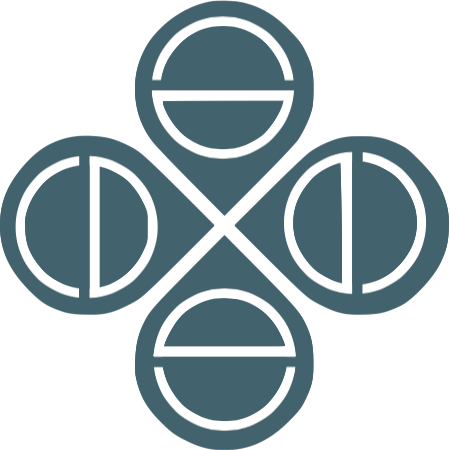 Current position Cont.
Adamson & Adamson [2014] FamCAFC 232.  
The Full Court referred to Sampson 
“[t]he proper exercise of such a power is likely to be rare” and 
orders made pursuant to an exercise of that discretion would be “...at the extreme end of the discretionary range...” 
It follows that there should exist “rare” or “extreme” factors that warrant the Court exercising its discretion to make “coercive” orders requiring a parent to relocate so as to continue to be the primary carer of their child/ children
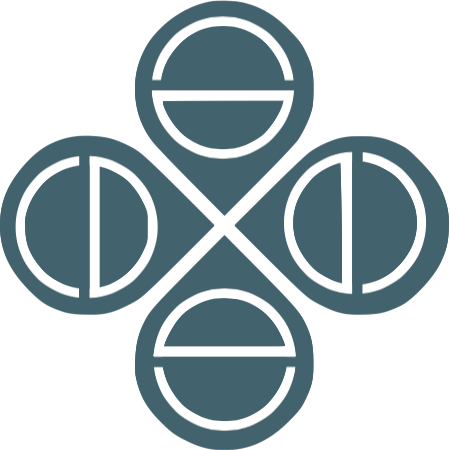 Current position Cont.
To order someone to relocate to another place will require the court to be satisfied that the practicalities of life equally or sufficiently exist in the place to which the party is required to move.
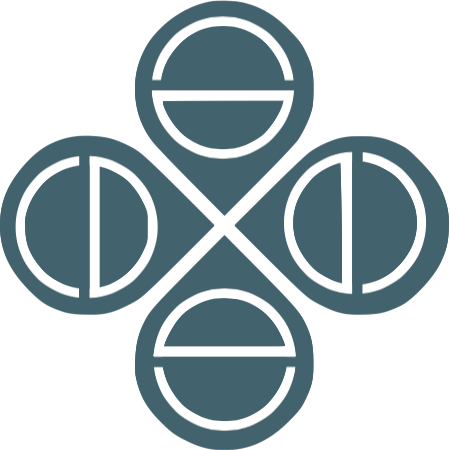 Current position Cont.
“It follows from the decisions of the High Court in AMS v AIF (1999) 199 CLR 160 and U v U [2002] HCA 36; (2002) 211 CLR 238 that in parenting proceedings there is no requirement for a parent to demonstrate “compelling reasons” to live where the parent proposes to live, be that a proposed new location or, axiomatically, in their current place of residence…” 
See Full Court in Adamson at paragraphs 65 - 70
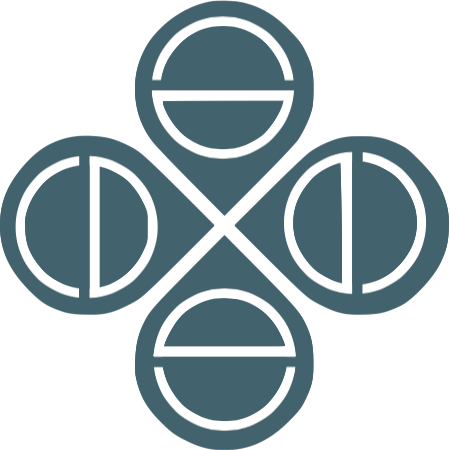 What’s new?
Needham & Cassidy [2016] FCCA 14 - Judge Brewster
Concludes that the court has no power to make an order requiring a parent to relocate (or at least the power to order interstate relocation) 
Notes his finding is inconsistent with the conclusions of the majority of the judges in four decisions of the Full Court of the Family Court. 
Sampson & Hartnett
Zanda & Zanda (2014) FLC 93-607 
Ember & Assadi [2013] FamCAFC 107
Adamson & Adamson
Indeed only one judge doubted that the court had that power: 
Found the observations of the majority of the judges in the cases to which His Honour referred were obiter dicta.
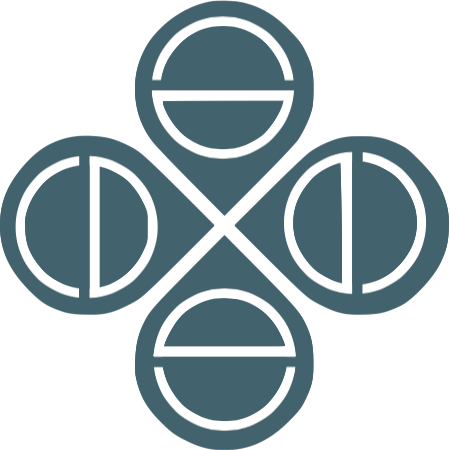 What’s new cont?
Respectfully disagree.
Understand some of the FCCA Judges have been asking for submissions regarding the basis of the power.
As outlined previously, Full Court has found that the Court has the power in a number of places.
Be prepared to argue the basis of the power in FCCA.
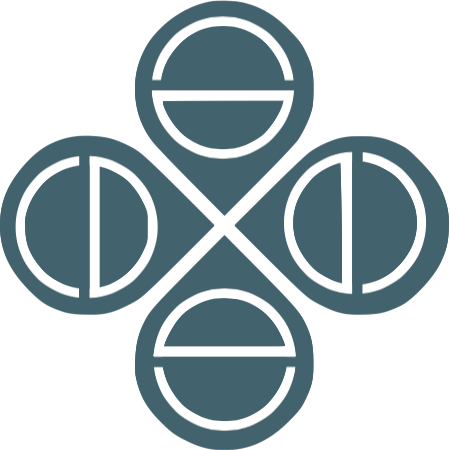 Substantial &Significant time
What does it mean?
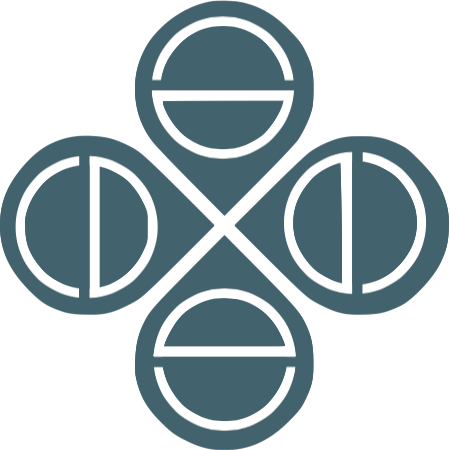 Ulster & Viney [2016] FAmCAFC 133
Two children – 9yo & 7yo
Mother relocated with children from Melbourne to Gippsland.
Prior to move, children had been spending time with their father:
Each alternate weekend from Friday until Sunday
Overnight each alternate Wednesday
2 hours each alternate Monday which coincided with the children’s piano lessons.
Father filed application and consent orders reached on interim basis:
Children to spend time with their Father after school Thursday to before school Wednesday each alternate week (6 nights a fortnight)
Shared school holidays.
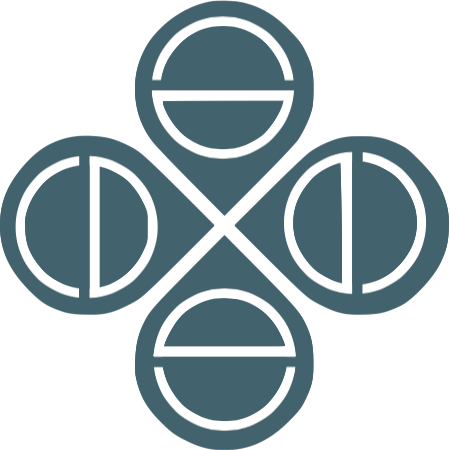 Substantial & Significant
Mother had rearranged her work commitments around the times the children were with her.
She rented accommodation in Melbourne for when the children were with her.
Stayed with her mother and Step-father when working in Gippsland.
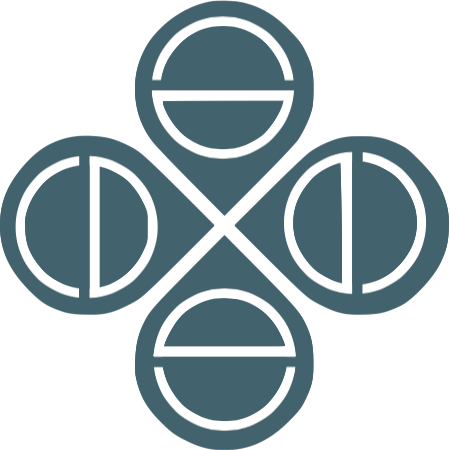 Substantial & Significant
Primary Judge:
allowed mother to relocate children’s residence.
Ordered the children to spend with their Father:
On alternate weekends;
From after school Friday to 7pm in alternate weeks;
10 days in each school holiday period.
Some additional time with the Christmas school holidays.
Time on special days.
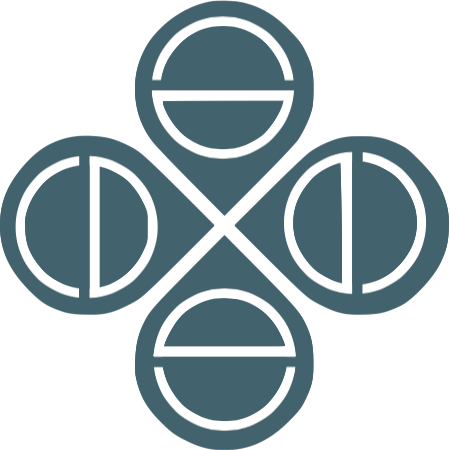 Substantial & Significant
Ainslie-Wallace & Ryan JJ:
Referred to Eddington and Eddington (No 2) (2007) FLC 93-349 where Full Court stated:
Although orders for time to be spend with a parent fall literally within the provisions of s65DAA(3)(a), (b) & (c), that does not mean that the orders thereby provide for substantial and significant time.
What constitutes substantial and significant time will vary from case to case.
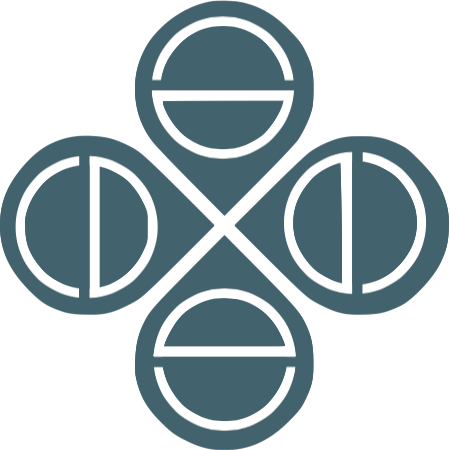 Substantial & Significant
Test:
Mandatory – compliance with each element of s65DAA(3).
Exercise of discretion in accordance with s65DAA(4).
If answer to 1 is negative, the orders cannot be substantial & significant.
If answer is in the affirmative, it is necessary to consider whether in the factual context of the case, the time is both substantial & significant.
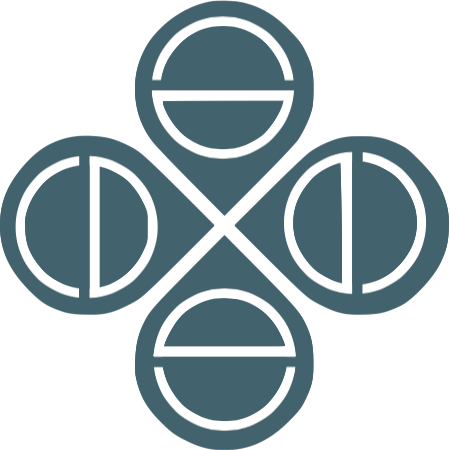 Substantial & Significant
Ainslie-Wallace & Ryan JJ:
Section does not limit the question of involvement in daily routine to school weeks.
Nor does it require involvement in each and every aspect of a child’s life.
Section does not require “daily physical association with each and every procedure or activity that occurs – each day or each weekday.”
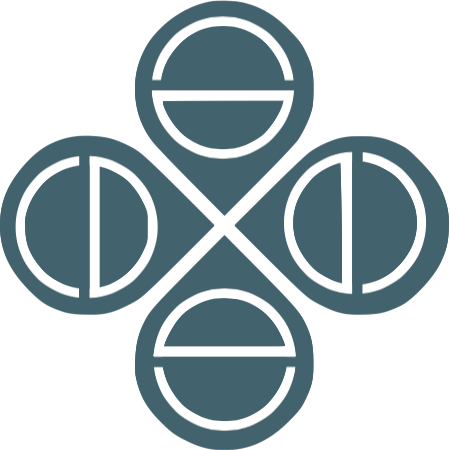 Substantial & Significant
Orders provide for the children to spend annually something like 95 – 100 nights.
No doubt that this provided the father with the opportunity for active participation (involvement) in the children’s daily routine (albeit to a limited extent during the school week).
Orders satisfied each element of s65DAA(3).
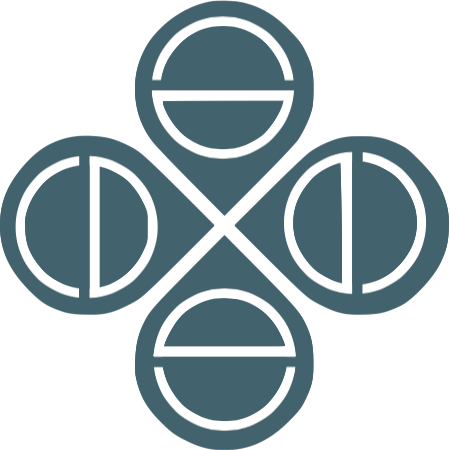 Substantial & Significant
Was the amount of time ordered in the circumstances of this case “substantial and significant’?
Ainslie Wallace & Ryan JJ found it was.
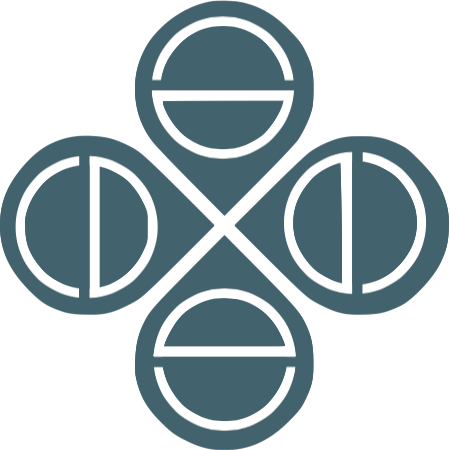 Substantial & Significant
Strickland J – dissented
Would allow the appeal.
Did not agree with the majority view that the orders could properly be said to provide “substantial and significant time”
Agreed with the submission by the Father’s counsel that substantial and significant time is “that time sufficient to enable children to feel that their parents are involved in all aspects of their care flowing from them being exposed to their parents in a variety of settings.”
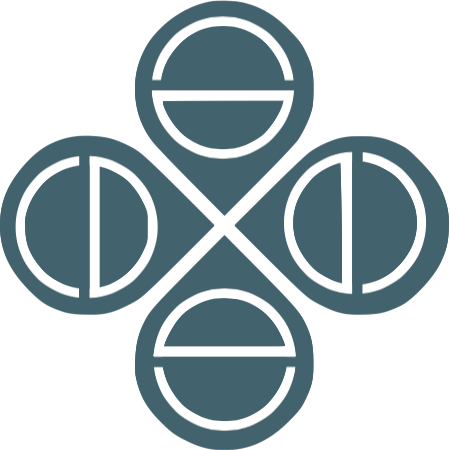 Substantial & Significant
Such settings may include:
Activities on holidays and weekend;
Day to day reality of the child’s life, such as supervising homework and bedtimes, imposing day to day discipline, collection and delivery from school and sports training.
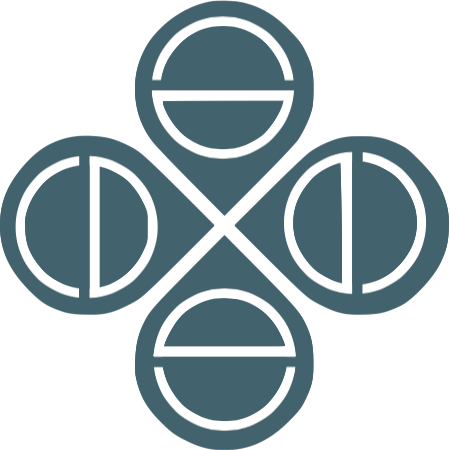 Dealing with disputed evidence at interim hearing
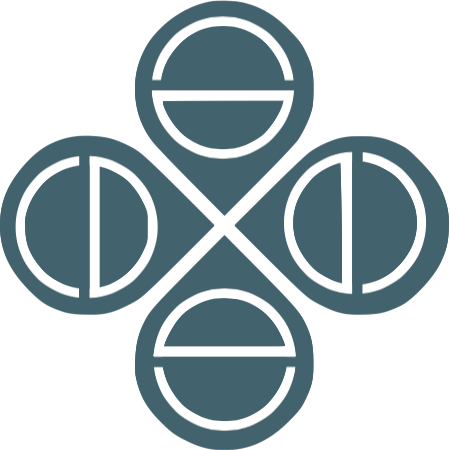 Eaby & Speelman [2015]FamCAFC 104
Mother relocated with the children to a town 91/2 hours drive away from the father.
Judge ordered the mother return the children and made orders for time for the father.
Mother appealed.
Appeal was allowed as the Judge had failed to address s65DAA.
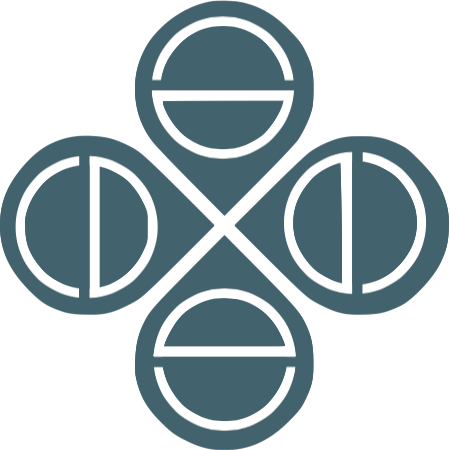 Eaby & Speelman [2015]FamCAFC 104
Ryan J – 2 matters which could not be allowed to pass without comment.
Judge had identified 8 topics on which the parents gave conflicting evidence.
Matters of substance.
Relevant to the case.
On the basis that the evidence was in conflict and/or lacked corroboration, the evidence was disregarded by the Judge.
Her Honour said that the proceedings were determined solely on the basis of the agreed facts.
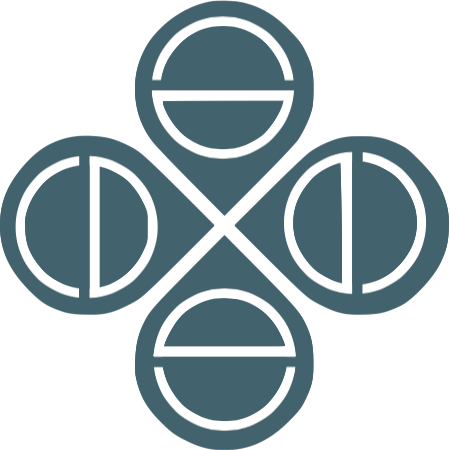 Eaby & Speelman [2015]FamCAFC 104
Goode & Goode – Full Court said:
Circumscribed nature of interim hearings means the court should not be drawn into issues of fact or matters relating to the merits of the substantive case where findings are not possible.
Does not mean that merely because facts are in dispute the evidence on the topic must be disregarded and the case determined solely by reference to agreed facts.
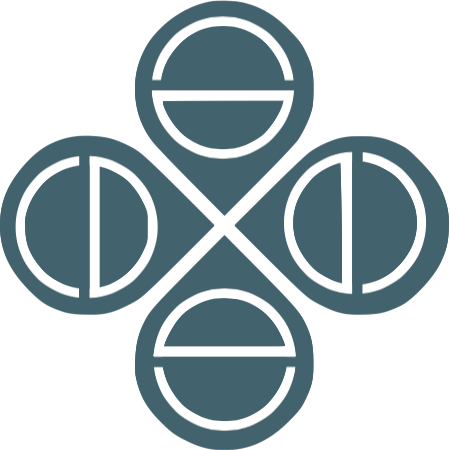 Eaby & Speelman [2015]FamCAFC 104
Ryan J:
Proper approach to contentious matters of fact at interim hearings is as explained in Marvel v Marvel (2010) 43 Fam LR 348.
Reference made to SS v AH [2010] FamCAFC 13 where majority said:
Findings made at an interim hearing should be couched with great circumspection, no matter how firmly a judge’s intuition may suggest a finding will be borne out after a full testing of the evidence.
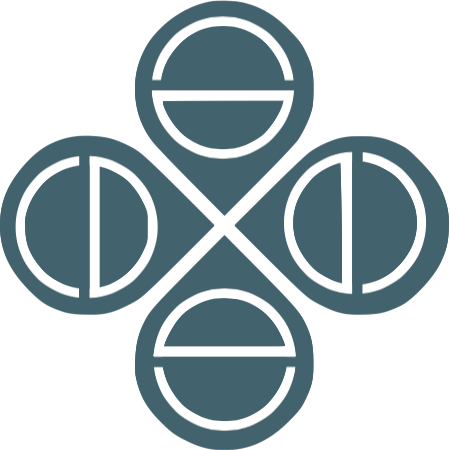 Eaby & Speelman [2015]FamCAFC 104
Intuition involved in decision-making concerning children is arguably of even greater importance when a judge is obliged to make interim decisions following a hearing at which time constraints prevent the evidence being tested.
Apart from relying on uncontroversial or agreed facts, a judge will sometimes have little alternative than to weight the probabilities of competing claims and the likely impact on children in the event that a controversial assertion is acted upon or rejected.
Not always feasible when dealing with the immediate welfare of children simply to ignore an assertion because its accuracy has been put in issue.
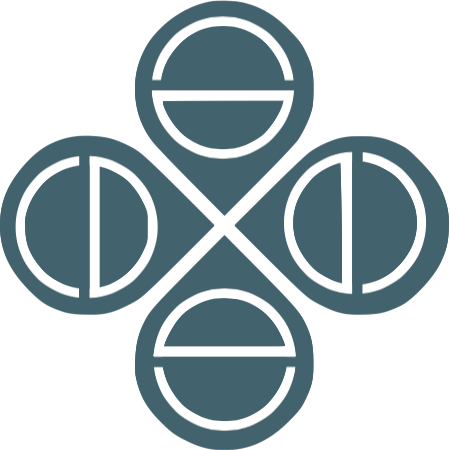 Eaby & Speelman [2015]FamCAFC 104
Court can appropriately and carefully deal with contentious issues relevant to the welfare of a child and for those issues to not be ignored.
Second Issue raised – her Honour remarked that the mother had not produced any independent evidence to support that the father had been controlling or abusive towards the mother or the children.
Ryan J – Much of what occurs in families takes place in private, as a consequence corroboration is often not available.
Absence of corroborating evidence does not necessarily undermine a person’s evidence on that topic.
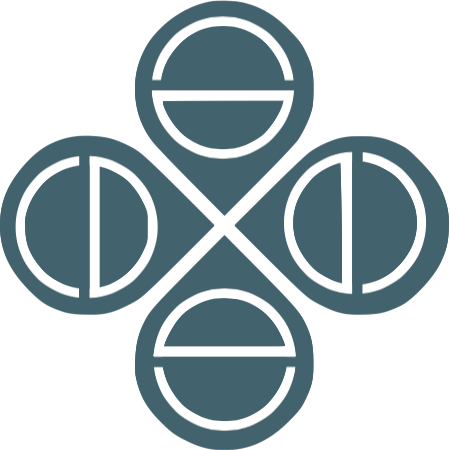 Hot off the pressHCA
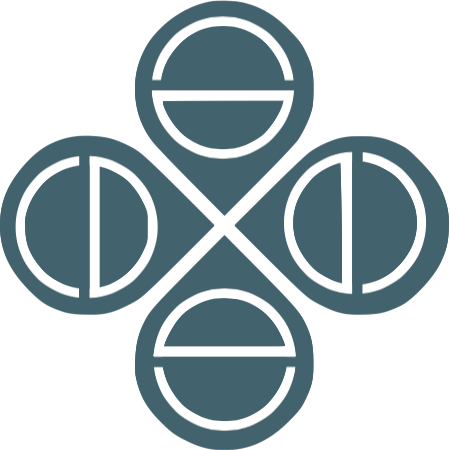 Bondelmonte v Bondelmonte & Anor [2017] HCA 8
Parties separated in 2010.  
2 boys (aged almost 15yo and almost 17yo)  and one girl (12yo)
Orders made on 25 June 2014.
ESPR
Parent could take the children overseas on holidays subject to certain conditions.
14 January 2016 – 2 boys fly to New York for a holiday with the father.
29 January 2016 – Father tells mother that he had decided to live indefinitely in the USA and the boys would remain with him.
Mother filed an application seeking the boys’ return.
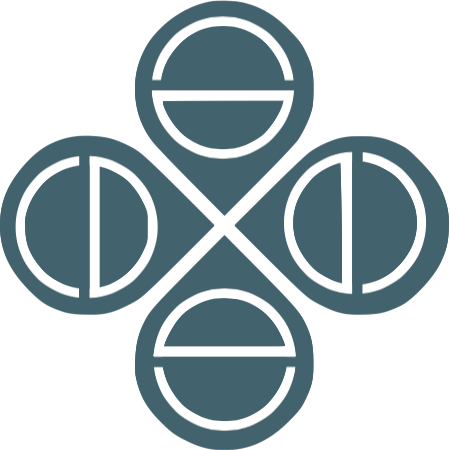 Bondelmonte
Watts J ordered:
The return of the boys.
If the father did not return to Australia and the boys did not wish to live with their mother, they could live either in accommodation with supervision paid for by the father or separately with the mothers of respective friends of the boys.
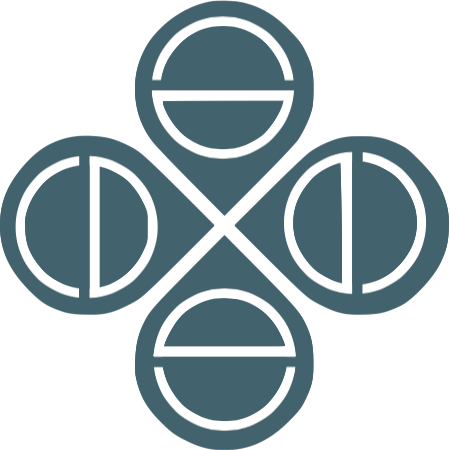 Bondelmonte Cont.
Full Court dismissed the appeal.  (Ryan and Aldridge JJ & Le Poer Trench J dissenting)
High Court:
Rejected the father’s contention that Watts J had erred in discounting the boy’s expressed preferences to remain in New York because the Judge had formed an adverse view of the father’s actions.
The extent to which the boys’ views had been influenced by the father was relevant to the weight to be given to them.
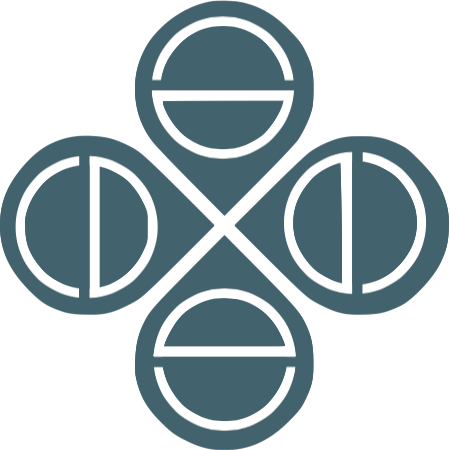 Bondelmonte Cont.
High Court:
Rejected the father’s contention that Watts J was required to ascertain the boys’ views as to alternate living arrangements.
S60CC(3)(a) only requires that the views which have been “expressed” by a child be considered.
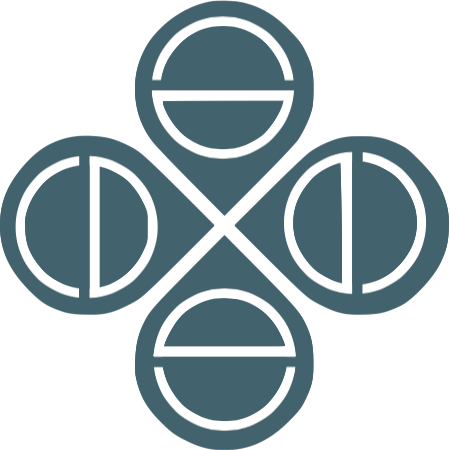 Bondelmonte Cont.
Other important findings:
s64C permits parenting orders to be made in favour of a parent of a child “or some other person”.
Orders could be made in favour of the boys’ respective friends’ mothers.
NB they were not parties to the proceedings.
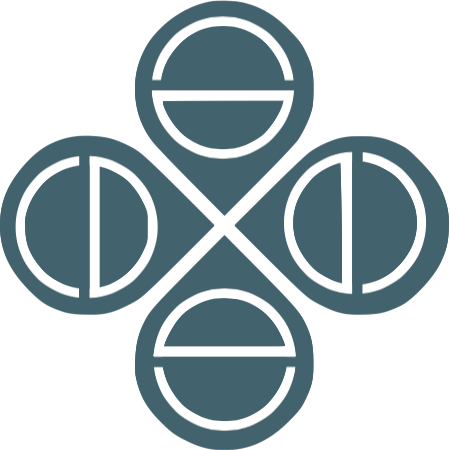 Dogs
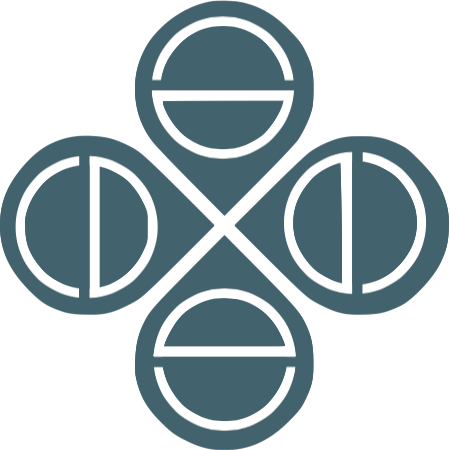 Downey & Beale [2017] FCCA 316
Judge Harman
Parties agreed on all property matters except whether or not the husband should be required to effect a transfer of the registration of the dog to the wife.
“Sentient creature” – reviews classes
Dog is a chattel and the court has power to determine ownership.
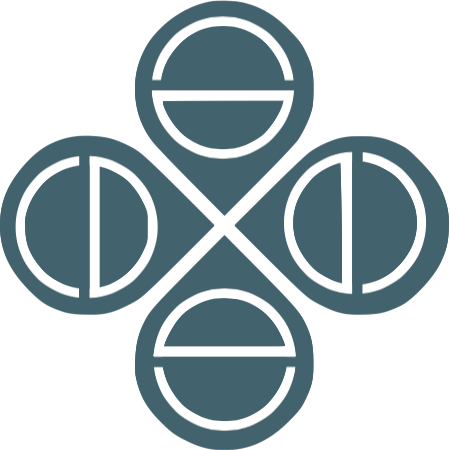 Downey & Beale
S75(2) could not assist in the determination.
No basis for adjustment.
“If satisfied an order should be made, the best that one could do – no doubt entirely unsatisfactorily to both parties – would be to find contributions equal and affect division of the asset.”
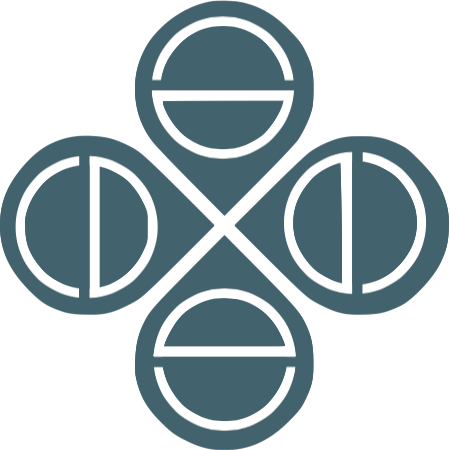 Downey & Beale
No orders made with respect to the adjustment of interests in the dog.
Dismissed application with respect to ownership.
Ordered the husband to transfer registration of the dog into the wife’s name alone.
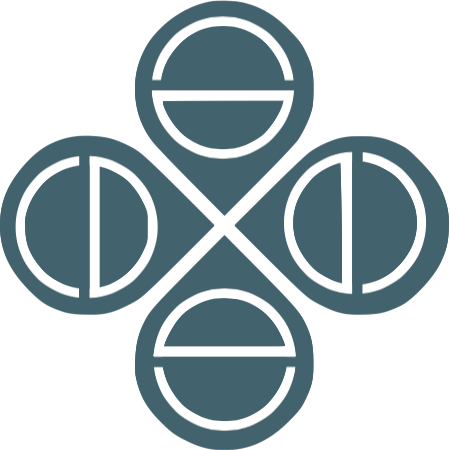 Domestic violence & Family Law
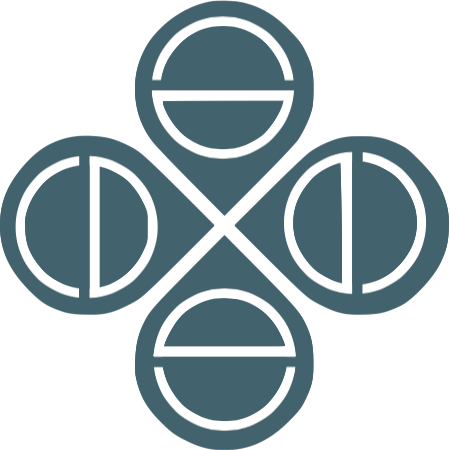 SGLB v PAB [2015] QMC 8
Magistrate Hasted – Roma
2 Applications:
First dismissed as there was no appearance from the aggrieved.
Respondents had previously delivered written submissions for the dismissal of the application on the grounds it represented an abuse of the Court process.  App was not pressed as dismissed anyway.
Second App filed later that day in identical terms.
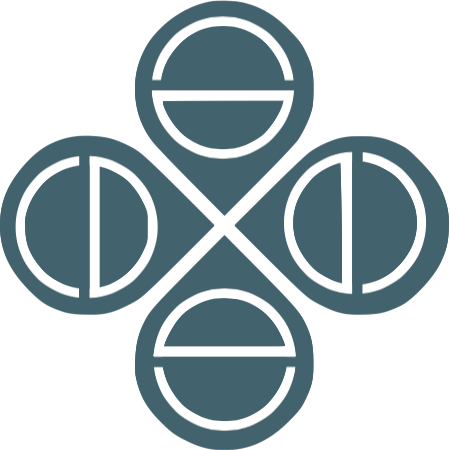 SGLB v PAB [2015] QMC 8
Application made for dismissal or permanent stay of the application on the basis it was an abuse of process.
Court looked at whether the aggrieved’s application was genuinely brought for the purposes contemplated under the act or, whilst nominally seeking protection, it was substantially seeking to effect an outcome which would actually change the parent with whom the children of the marriage live with.
The latter would be an abuse of the court’s process.
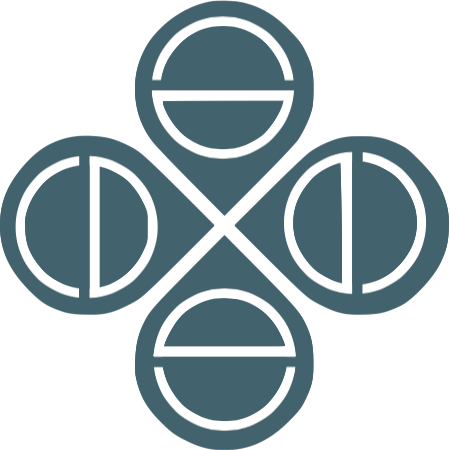 SGLB v PAB [2015] QMC 8
Court found the more dominant theme of the application:
is what affect the children residing with the respondent had had on her;
Whom the children will reside with in the future;
Whom the children should spend time with; and
What retaliation she might suffer if she witholds the children in the future.
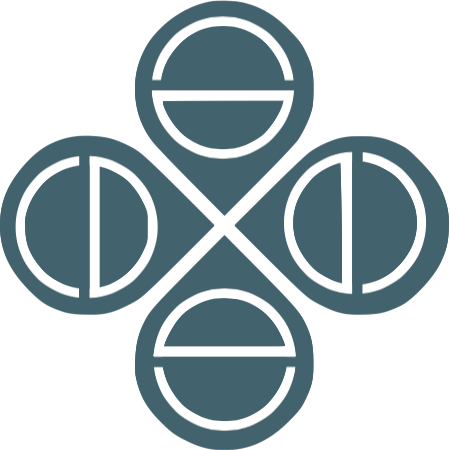 SGLB v PAB [2015] QMC 8
Except in very limited circumstances, Qld Magistrates Courts exercising power under DFVPA with respect to applications for DVO have no power to make orders that affects parental responsibilities of parents of a child who is in dispute.
See S68R Family Law Act & s78 DFVPA
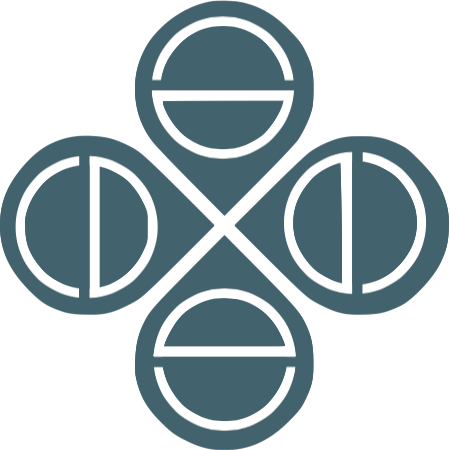 SGLB v PAB [2015] QMC 8
Predominant purpose of the application was to effect a chance in the current living arrangements of the children of the marriage with the subsidiary purpose to obtain protection from any retaliatory acts should she be successful in the primary purpose.
Application for DVO was an abuse of process and should be permanently stayed.
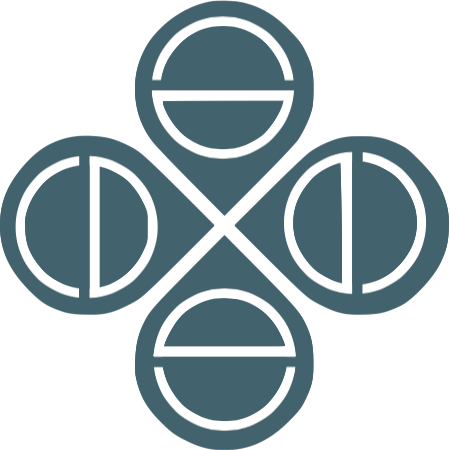 Costs in domestic violence matters
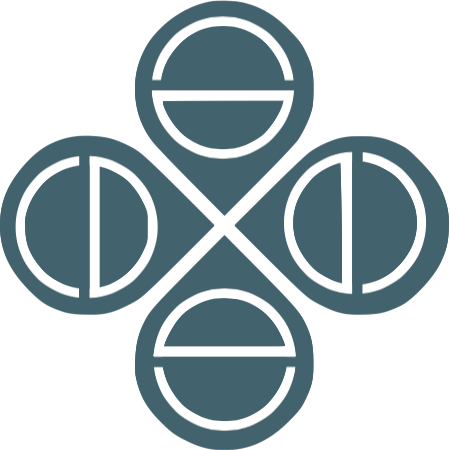 RWT v BZX [2016] QDC 246
Judge Devereaux SC 
Cross Applications originally.
Magistrate had:
Granted the wife’s application and made an order against the husband.
Dismissed the husband’s application; and
Ordered costs against him.
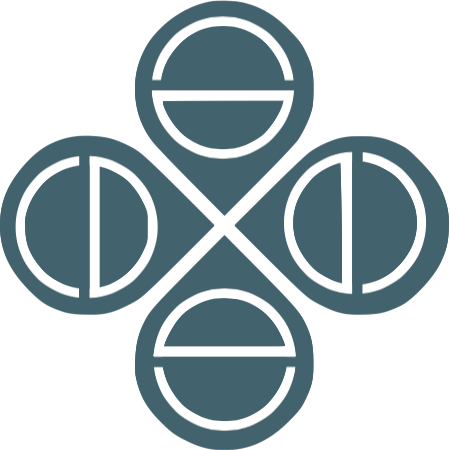 Appeal against costs order
No provision for appeal against a costs order is made under s.164 of the DVFP Act.
The terms of s.164 appear to define the ‘decisions’ which may be the subject of appeal.
s. 222 of the Justices Act, allows an appeal against an ‘order made by a magistrate in a summary way ‘on a complaint for an offence or breach of duty’.
The Supreme Court of Queensland Act 1991:
s.62 provides for an appeal to the Court of Appeal from ‘any judgment or order’ of the court in the Trial Division. 
includes an order for costs - that an appeal only in relation to costs lies to the Court of Appeal only by leave of the judge who gave the judgment or made the order.
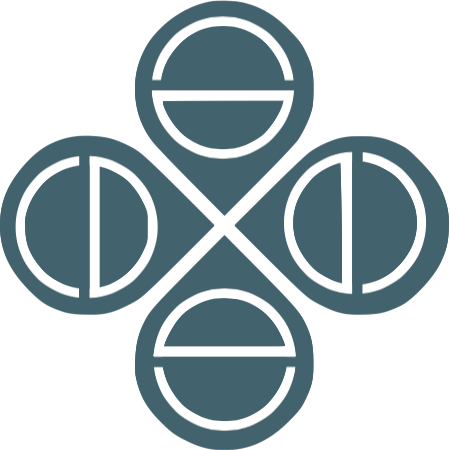 Appeal against costs order
Similar provision is made with respect to appeals from the District Court: District Court of Queensland Act 1967 s. 118B. 
The UCPR 1999, which, by s. 142(2) of the DFVP Act apply to an appeal, do not seem to supply an answer.
The DVFP Act has no specific provision for appeal against a costs order tends to suggest none is available.
Point was not taken by the respondent that the appeal against the costs order was incompetent. 
It is unnecessary to decide the point because of the conclusion Court had reached about the order.
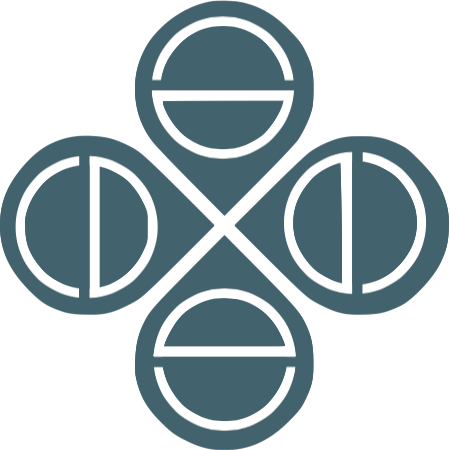 Withdrawal of domestic violence applications & costs
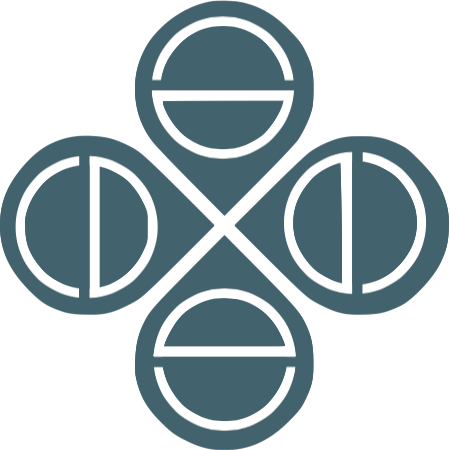 KAV v Magistrate Bentley & Anor [2016] QSC 46
Applicant applied for DVO against her estranged husband.  Parties were involved in property proceedings in the FCCA.
She attempted to withdraw her application at a review mention of the matter 12 days prior to the listed hearing. 
Presiding Magistrate did not permit the application to be withdrawn. 
Her Honour instead proceeded to hear the application on the papers, dismiss the application and ordered the applicant to pay the second respondent’s costs.
The applicant sought a statutory order of review of the decisions to prevent the withdrawal of the application and the decision to order costs.
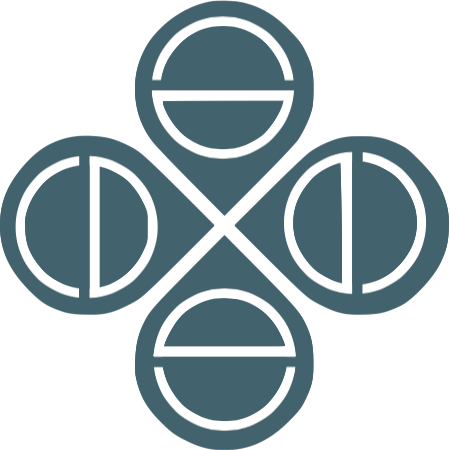 Withdrawal of app
Henry J in Supreme Court
r 50 did not confer an unfettered discretion upon the presiding Magistrate to permit or prevent the applicant to withdraw her application. 
There was no cause for concern here that the applicant’s withdrawal was anything other than voluntary.
Even if wrong, Her Honour nonetheless erred in not permitting the withdrawal. 
The only basis advanced for there being any “injustice” to the respondent was that the respondent would, in consequence of the withdrawal being allowed, be deprived of a then non-existent right to seek costs. What was urged on and accepted by the court as a means of preventing injustice was really just a construct designed to avoid the orthodox application of s 157.
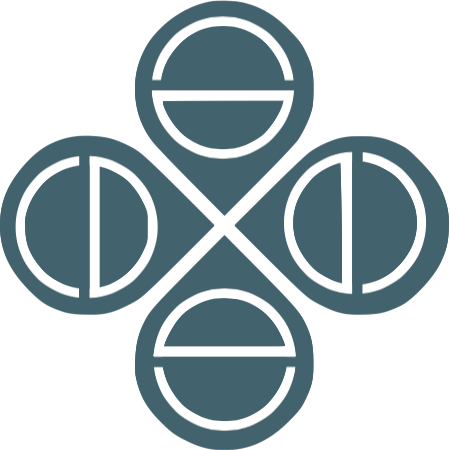 Resources
Best Practice Principles – Family Courts: http://www.familycourt.gov.au/wps/wcm/connect/fcoaweb/reports-and-publications/publications/family+violence/family-violence-best-practice-principles

Best Practice principles - QLS